Logistika zásobování(Logistický management 2)
Libuše Mališová
Učo: 7880
Logistika zásobování
Důležitý prvek logistického systému
Problematika zásob a jejich optimalizace
Úloha: zajištění plynulosti vnitropodnikových procesů
Efektivní zajištění zásob
Adekvátní množství
Kvalita
Termín (čas)
Metody a směry v řízení zásob
Metoda přímé odvolávky
Požadavky pro dodavatele v okamžiku přijetí objednávky od zákazníka
Metoda sbližování dodavatelů a odběratelů
Umístění dodavatele do provozní blízkosti zákazníka
Metoda společného řízení zásob
Předpokládá synchronizaci zásobovací výroby
Cíl: zvýšení rentability podniku pomocí kvalitnějšího řízení zásob
Objednací systémy
4 základní objednací systémy
Objednací systémy
Systém s, S
Systém s, Q
Pevný okamžik objednání
Doplnění do úrovně S
Nerovnoměrná spotřeba
Pevný okamžik objednání
Pevné množství
Položky s nízkou hodnotou odbytu
Objednací systémy
Systém B, S
Systém B, Q
Proměnný okamžik objednání
Množství vždy do cílové úrovně S
S = B + Q
Proměnný okamžik objednání
Pevné množství
Pravidelný odběr
Položky s velkou hodnotou odbytu.
Systém Just-in-Time (JIT)
Dokonalý vztah mezi dodavatelem a odběratelem
Dodání „právě včas“
Cíl metody: 
Nulové zásoby
Stoprocentní kvalita
Správné zavedení:
Menší zásoby
Vyšší kvalita
Vyšší produktivita
Přizpůsobení změnám poptávky na trhu
Metoda ABC
Roztřízení sortimentu do 3 skupin podle jejich hodnotového podílu
Paretovo pravidla: 80 % důsledků je způsobeno 20 % všech možných příčin
Skupina A (klíčové položky – zásadní význam)
5-15 % položek zásob tvoří 60-80 % podíl na celkové hodnotě spotřeby
Skupina B (středně důležité položky)
15-25 % položek zásob tvoří 15-25 % podíl na celkové hodnotě spotřeby
Skupina C (málo důležité položky)
60-80 % položek zásob tvoří 5-15 %  podíl na celkové hodnotě spotřeby
Metoda ABC
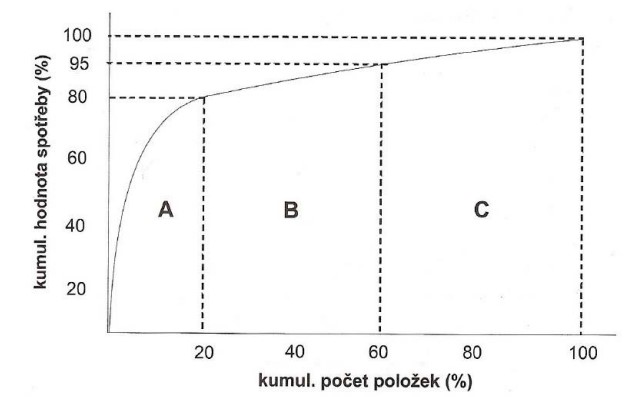 XYZ analýza
Nadstavba metody ABC
Rozdělení materiálu do 3 skupin dle pravidelnosti spotřeby
Skupina X
Konstantní spotřeba při malých příležitostných výkyvech
Skupina Y
Spotřeba se silnějšími výkyvy (sezónnost), předvídatelná
Skupina Z
Zcela nepravidelná spotřeba, nízká přesnost předpovědi
Matice ABC/XYZ
AX – vhodné použít systém JIT
CZ – dodání na náhodnou (jednorázovou) objednávku
Použité zdroje
MULAČOVÁ, Věra a Petr MULAČ. Obchodní podnikání ve 21. století. Praha: Grada Publishing, 2013, 520 s. ISBN 978-80-247-4780-4.
JUROVÁ, Marie. Výrobní a logistické procesy v podnikání. Praha: Grada Publishing, 2016, 254 s. ISBN 978-80-247-5717-9.
TOMEK, Gustav a Věra VÁVROVÁ. Řízení výroby a nákupu. Praha: Grada Publishing, 2007, 378 s. ISBN 978-80-247-1479-0.
ŠIMAN, Josef a Petr PETERA. Financování podnikatelských subjektů: teorie pro praxi. Praha: C.H. Beck, 2010, 192 s. ISBN 978-80-7400-117-8.
Děkuji za pozornost!